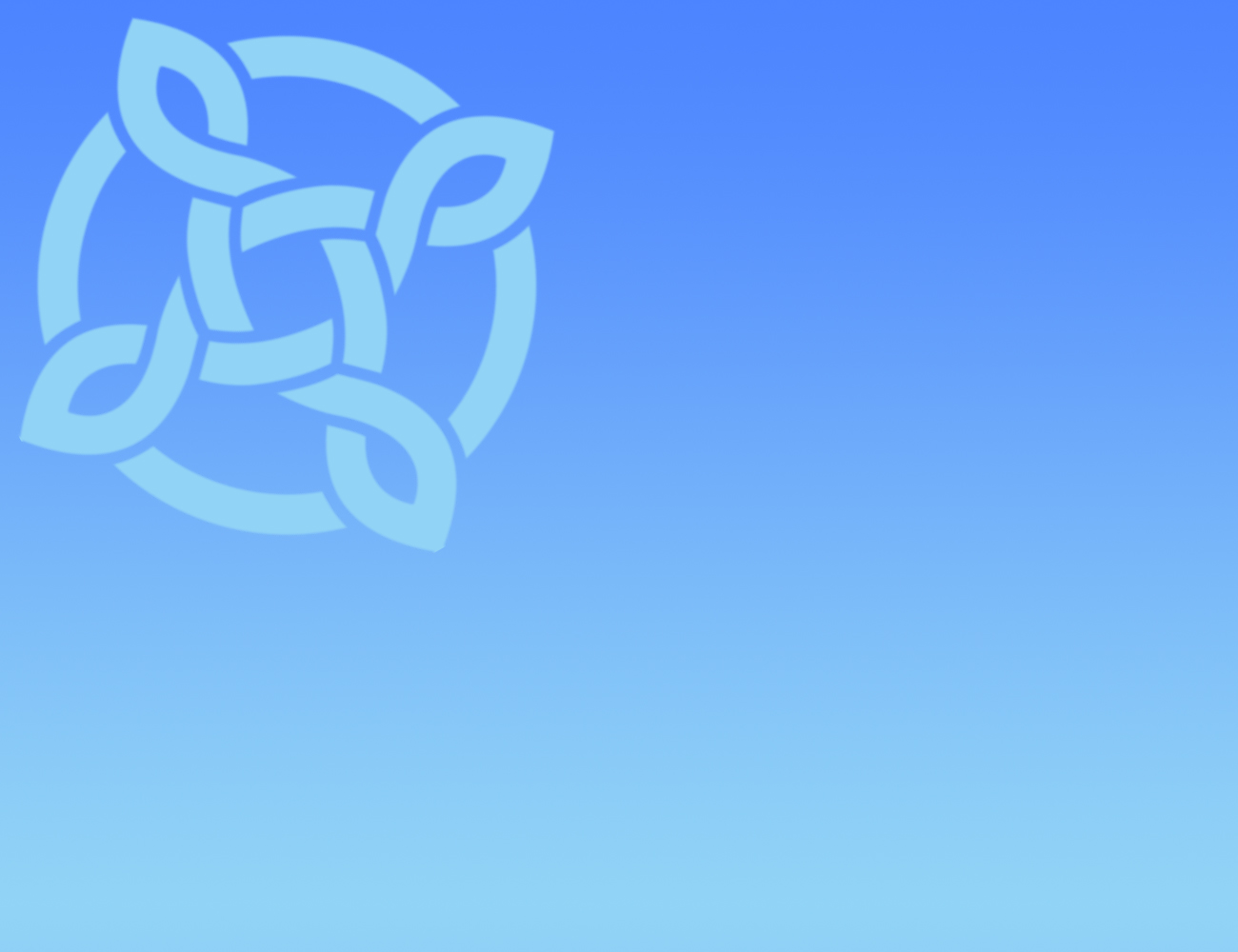 Research on Maternal Health Improvement:reducing rates of low birth weight babies Angela JonesConsultant in Public Health
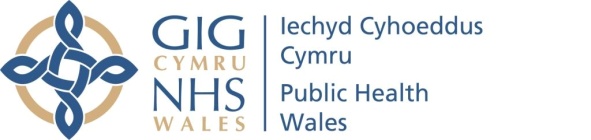 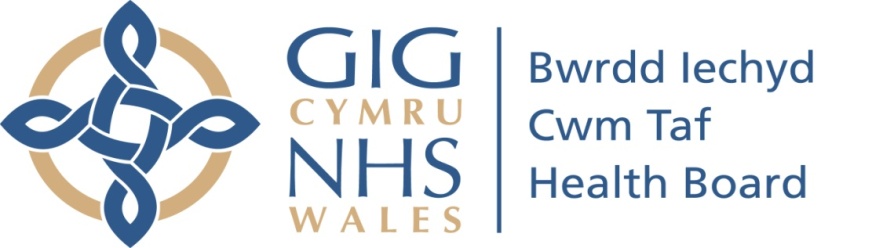 Aims
Why maternal health?
Maternal risk factors in Cwm Taf
BASICS and MAMSS
Low birth weight programme
Best Start – Burdett Trust for Nursing
2
Low Birth Weight
Low Birth Weight is important because it is closely linked to:
Increased infant mortality
Illness and developmental problems in childhood
Life limiting conditions in adulthood including cardiovascular disease
Increased risk of having low birth weight children
Contributes to persistent health and social inequalities
Reducing Low Birth Weight
Primary Risk Factors
Lifestyle Factors
Groups highest risk
Deprived Communities

Young people

Those in manual / repetitive work or who have never worked
Source: Johnson, C, 2014
Low birth weight in RCT Jan – Oct 2013
5
Source: Cwm Taf Health Board  MITS
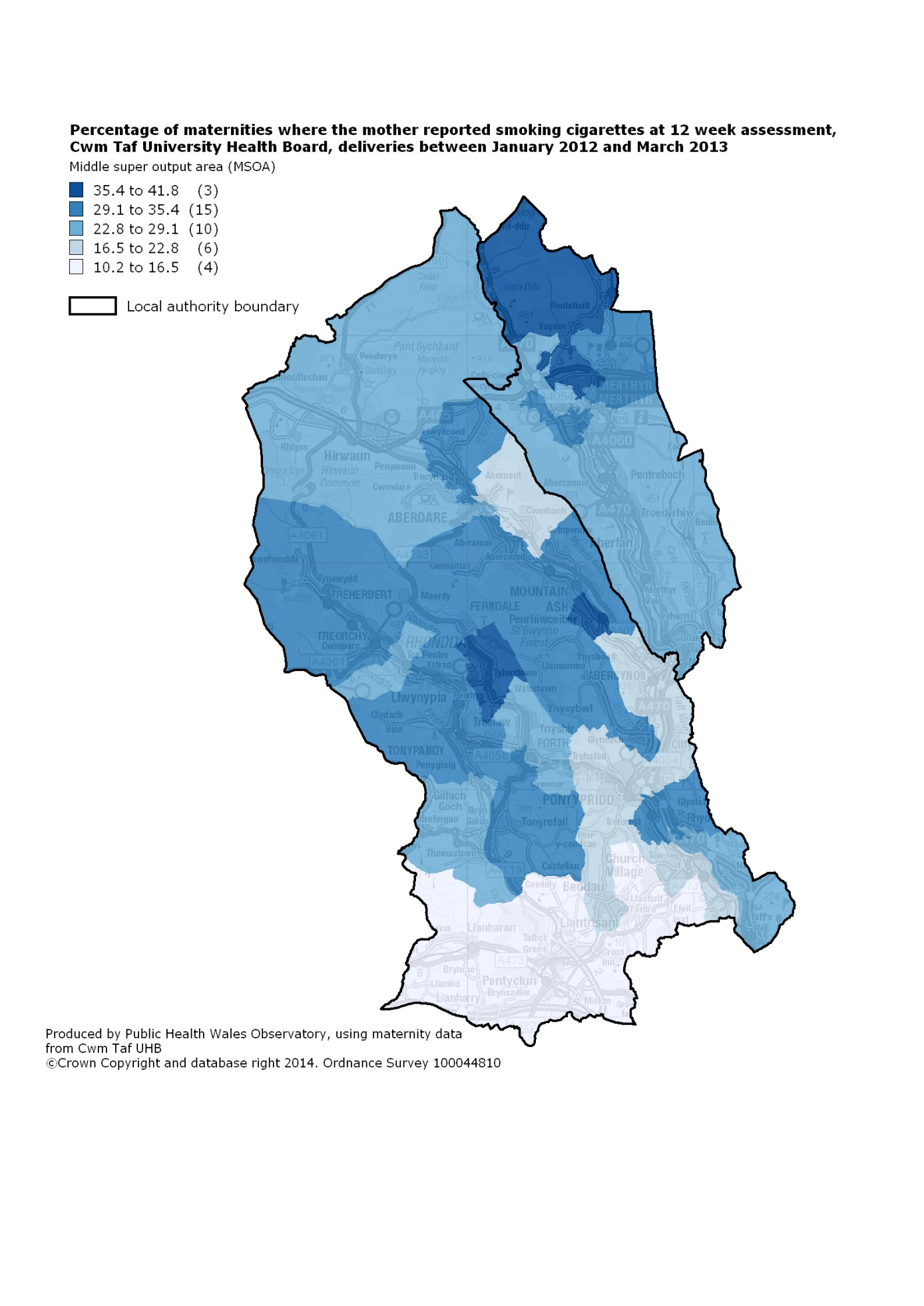 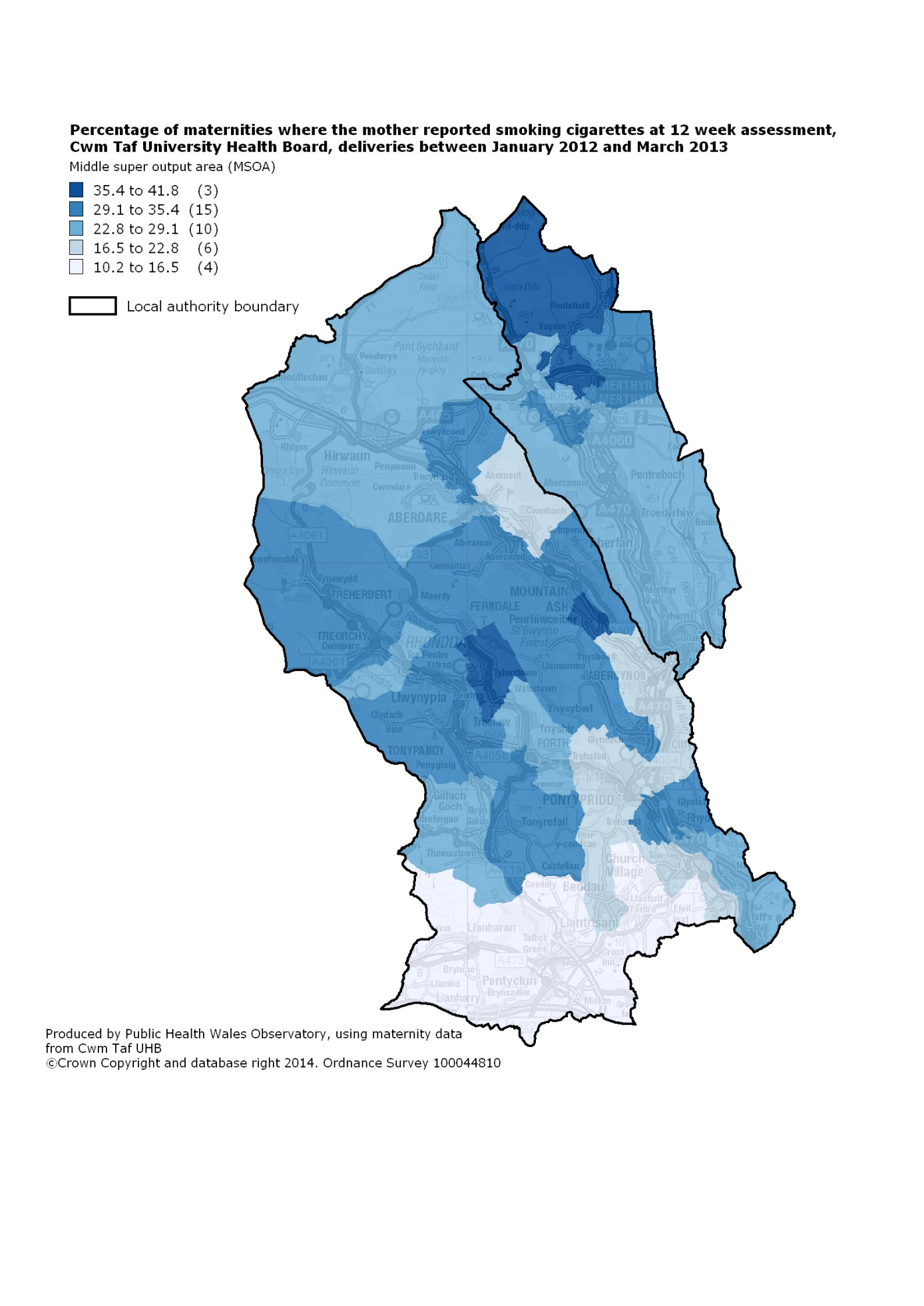 [Speaker Notes: The analyses cover deliveries from 1st January 2012 to 31st March 2013 due to data completeness issues of the smoking status field up to 2011.
The extract of data obtained was analysed against the current All Wales Maternity Record form and the former Pontypridd and Rhondda booking form.
Smoking status were taken at the “booking in” assessment which usually (but not always) takes place at around 12 weeks. This should be kept in mind when interpreting the results as some mothers may have stopped smoking part-way through their pregnancy;

Data completeness of the smoking status fields was of overall good quality for the period analysed: January 2012 to March 2013; however, some NULL and zero entries remain and are quantified as 8.0% of maternities for the smoking status field]
Maternal overweight and obesity in Cwm Taf
Jan 2012 – Mar 2013
BMI 25+
BMI 30+
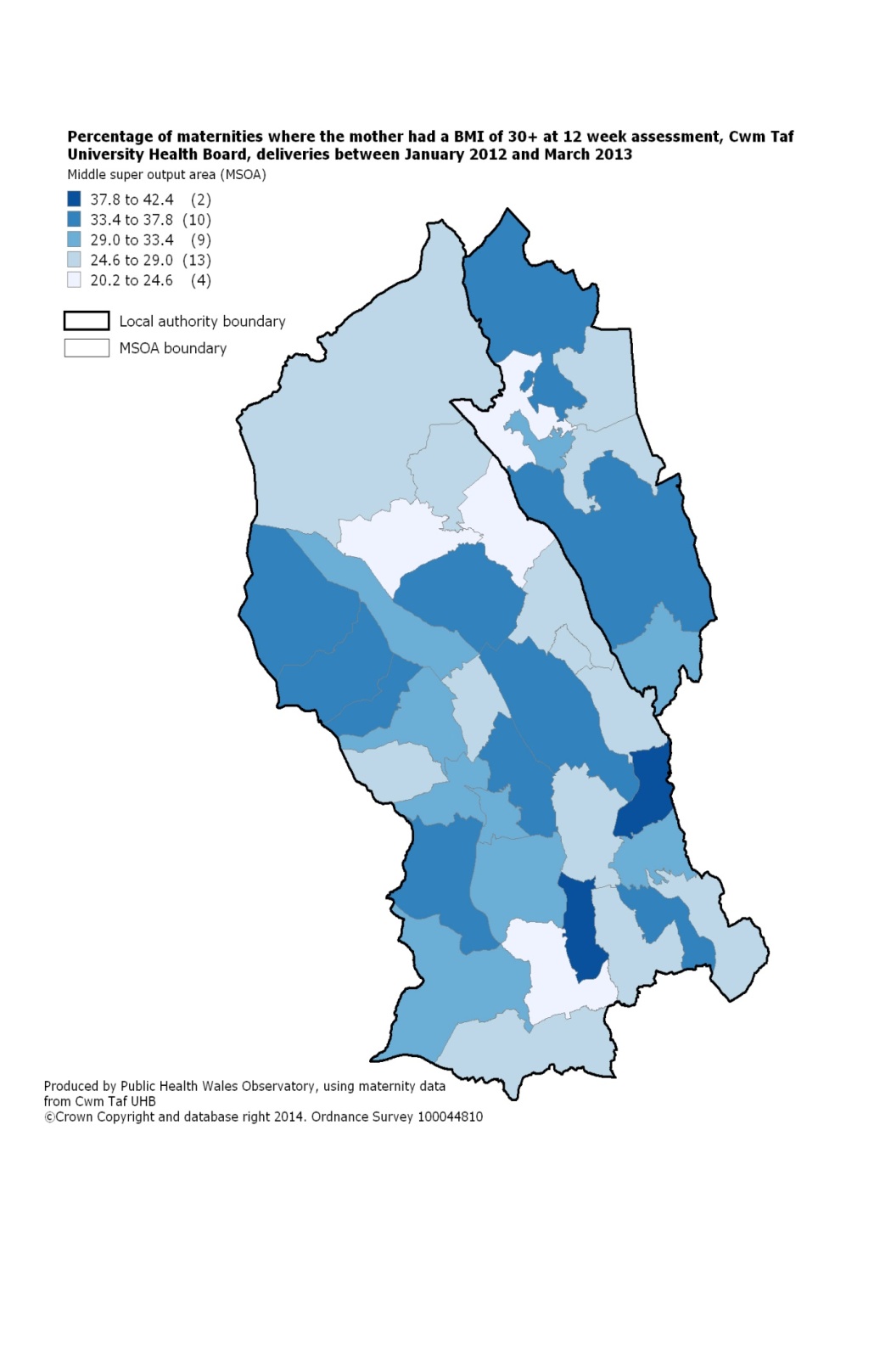 Teenage conception
Needs Assessment and mapping of ‘hotspot’ areas
Multi agency approach
Addressing the gaps
C-Card, LARC, EHC, Sexual Health Outreach
Targeting “hot spots
Education
Risky behaviours
Mapping SRE and coordinating support
School Health Nurses
Healthy Schools Schemes
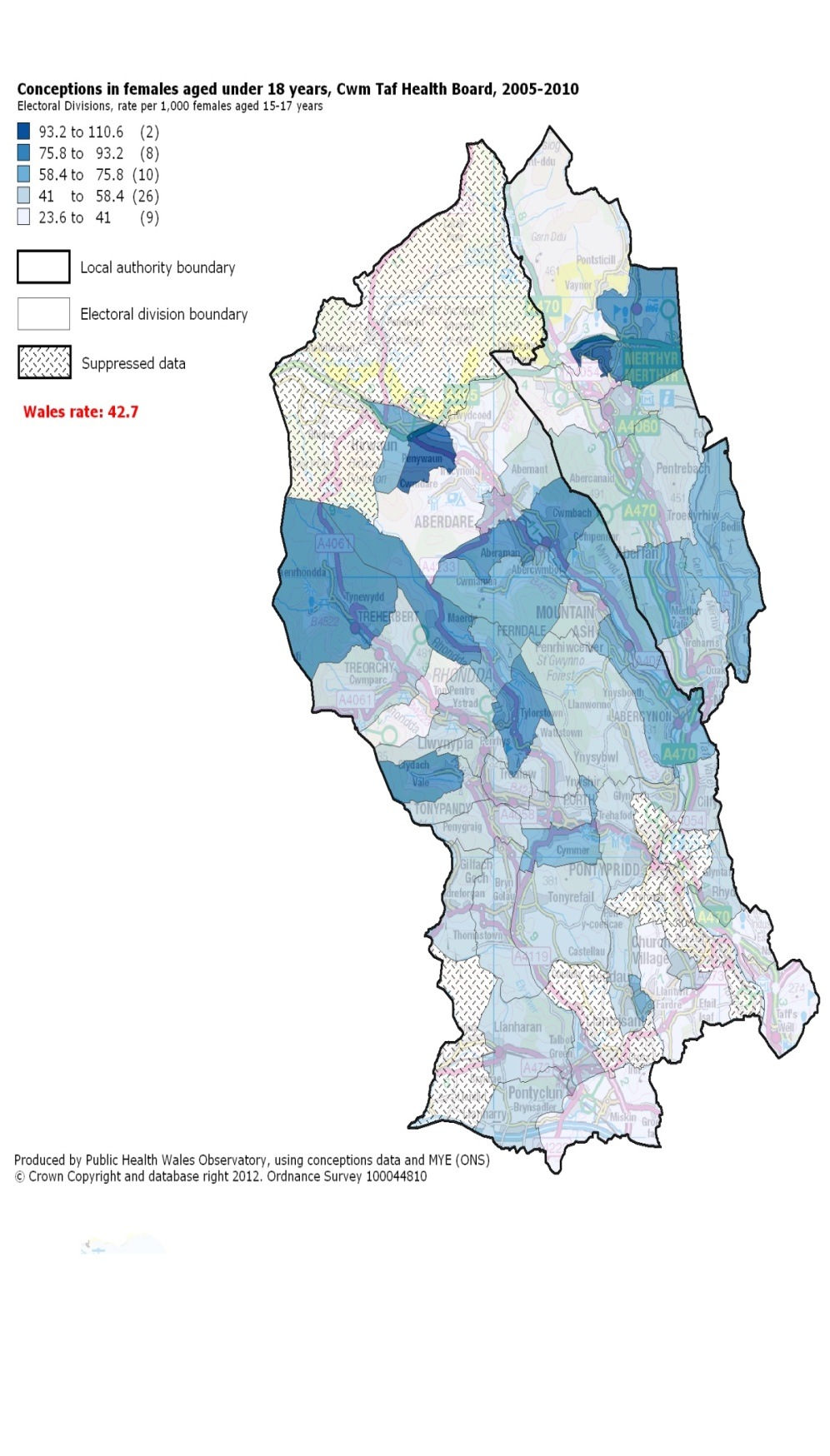 [Speaker Notes: Angela]
Barriers to the Acceptance of Smoking Cessation Services in Pregnant Women in South Wales
BASiCS study concluded:

lack of referral or use of smoking cessation services

women unaware of the benefit of smoking cessation support

women responded to these barriers by reducing their smoking rather than stopping altogether
[Speaker Notes: BASICS  (which aimed to define the barriers which prevent pregnant women from quitting smoking and using smoking cessation services during pregnancy) concluded that:
pregnant mothers who continue to smoke during their pregnancy are not being referred, or decline to use available smoking cessation services. This presents the greatest barrier to smoking cessation as mothers are unaware or are unwilling to avail themselves of the support and services available to them. Although most mothers reported smoking less few were ready to quit.  Mothers were aware of the cessation methods available to them but were not motivated to try and stop smoking.]
Models for Access to Maternal Smoking Cessation Support (MAMSS)
Combined Project Team – Public Health Wales  and Health Board colleagues
Cwm Taf – research approach
Other Health Boards – service evaluation approach:
Betsi Cadwallader
Aneurin Bevan
Abertawe Bro Morgannwg
10
Source: Jones et al (2012)
[Speaker Notes: Smoking in pregnancy is a major preventable cause of poor outcomes and inequalities in maternal and child health in the short, medium and long term. 
The risks of smoking in pregnancy include substantially higher risk of miscarriage, and complications in pregnancy and labour, and increases risk of preterm and low birth weight. Babies are born on average 200-250g lighter, and the more cigarettes smoked the greater the reduction in birth weight.  
 
Due to the levels of harm caused by smoking in pregnancy, measures taken to support women to quit smoking are always cost effective (Richardson, 2009). A Strategic Vision for Maternity Services in Wales, outlines that all women identified in early pregnancy as a smoker, should be offered focused support to quit, rather than to cut down. Studies have shown that structured self-help and support from NHS smoking cessation services, in addition to motivational interviewing techniques are effective in helping pregnant women to quit smoking (Welsh Government, 2011).]
Research approach
How can smoking cessation support be optimally delivered to pregnant smokers?

NICE guidance (PH26, June 2010) 

Pathway to Portfolio study
Sponsored and funded by Cwm Taf R&D Department
9 month research project

3 other Health Boards in Wales looked at other models
Funded by PHW
12 month projects
[Speaker Notes: The MAMSS study aims to test the hypothesis that the uptake of smoking cessation services by pregnant women will increase if the evidence based NICE guidance and pathways are implemented, and more flexible models of service delivery are offered by a Maternity Support Worker (MSW) sited within the Midwifery team. Thus the numbers of pregnant women who quit will increase.

The NICE guidance (PH26, June 2010) and evaluation of services from other UK countries suggest that a flexible approach is needed for pregnant women, particularly those who are disadvantaged, with the services being offered in a client centred way throughout pregnancy and following childbirth. (Smoking in Pregnancy: Briefing Paper Reproductive and Early Years Pathfinder Project, Public Health Wales, March 2012).]
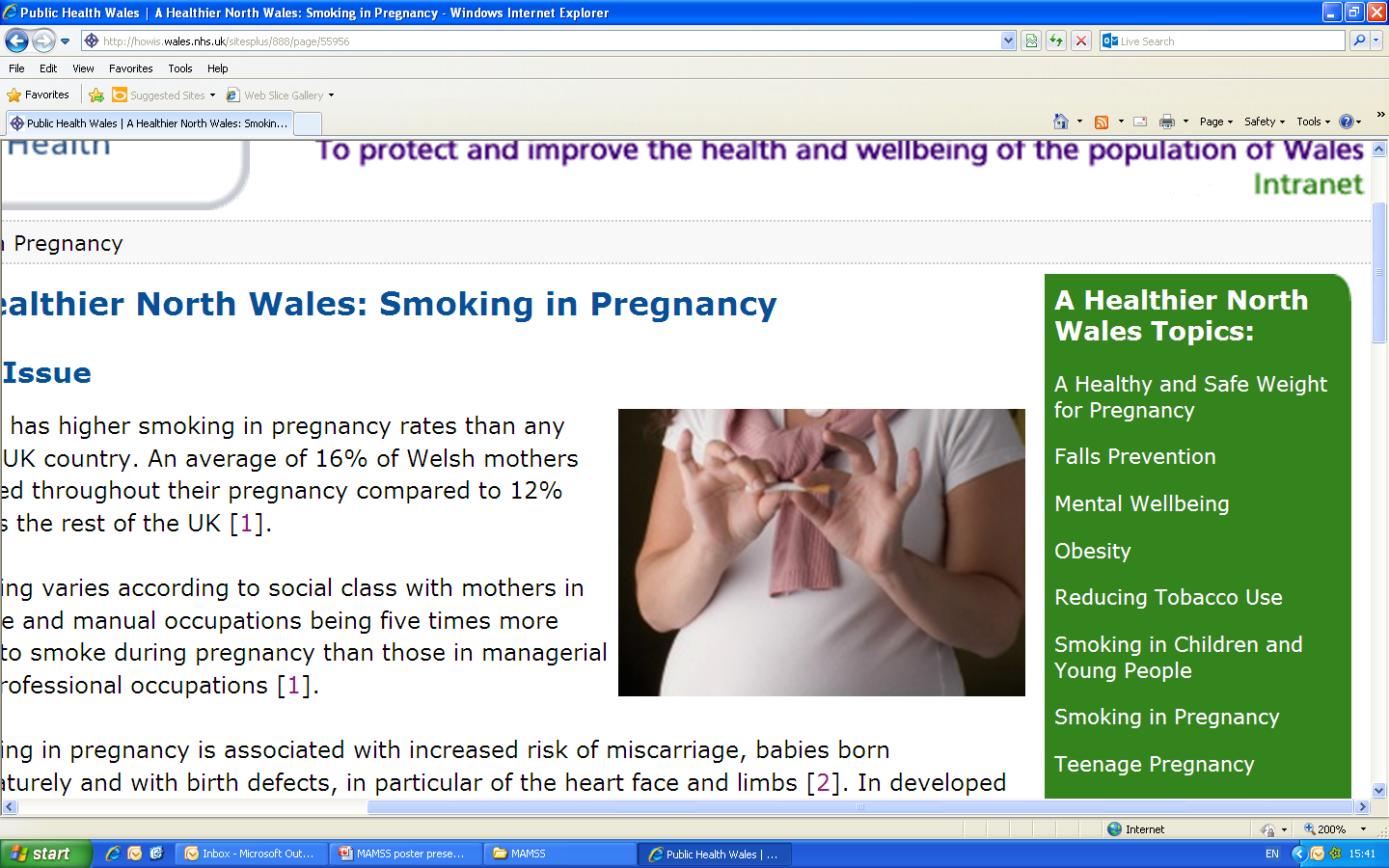 Method
Pregnant women are seen by midwives at first maternity booking and subsequent appointments.
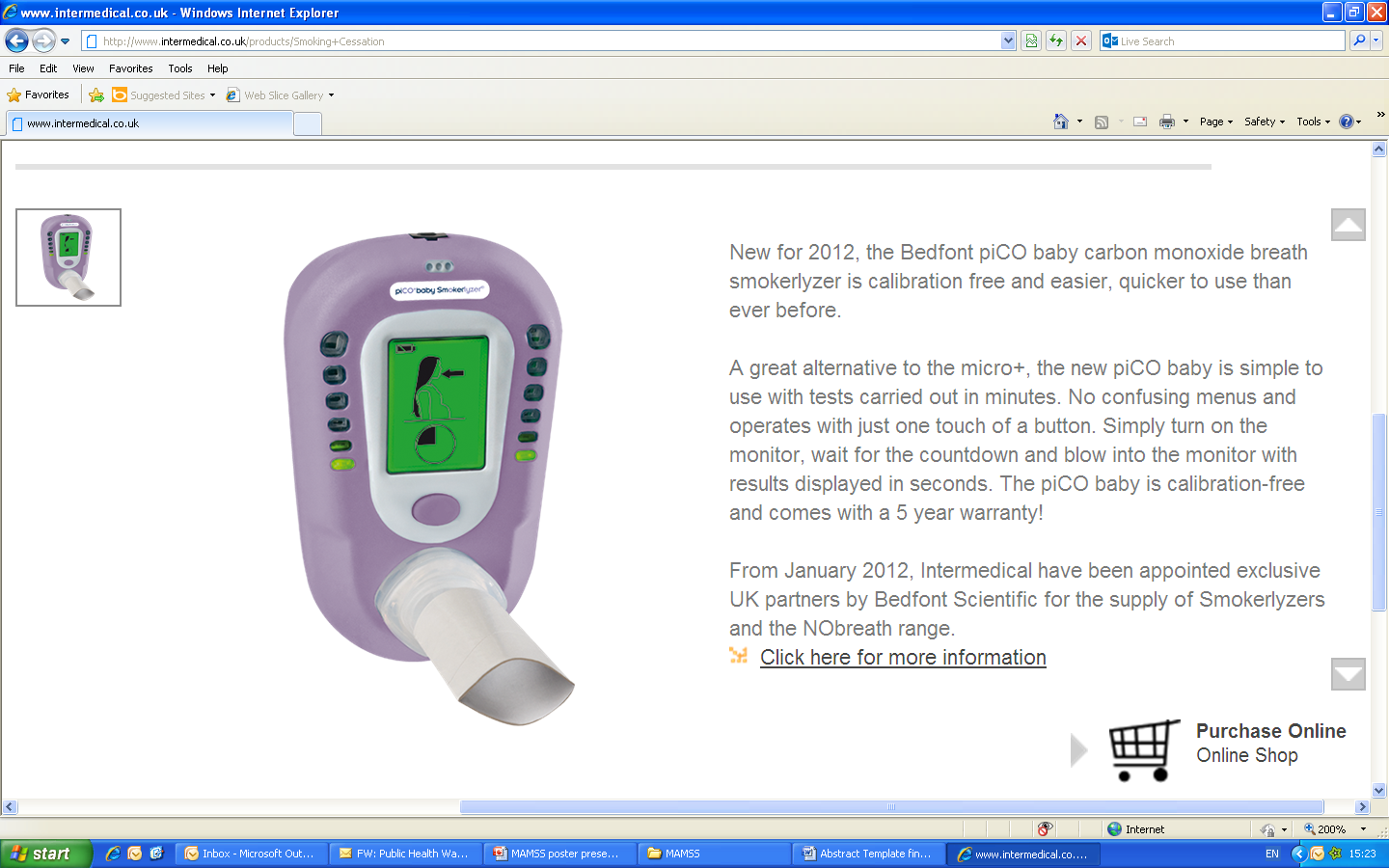 The midwife (following NICE guidelines PH26):

Assesses exposure to tobacco smoke using CO monitor
Discusses the health risks, benefits of stopping                                            smoking and provides information
Refers all pregnant smokers (on opt out basis),                                            with CO reading >7 ppm and those stopped in previous two weeks to NHS Stop Smoking Services.
Usual Care Area (Merthyr Tydfil)

Refer to NHS Smoking Cessation Service (Stop Smoking Wales)
Intervention Area (Rhondda)

Refer to NHS Smoking Cessation Service (Cwm Taf Maternity Support Worker - MSW)
Intense one to one behavioural support for about 6 weeks (plus NRT) from Community Pharmacy
[Speaker Notes: The process
Booking? 
Quit Manager
MITS
Describe different approach to MSW to SSW
Women seen in own homes etc]
Key elements of intervention
MSW 1WTE and 0.1WTE Midwife supervising 
Both trained – Maudsley/NCSCT
Provision and training in PiCO monitors
Follow up by MSW
1:1 appointments, convenient to the woman, often at home
Community pharmacy support
[Speaker Notes: Notes – also differentiate between SSW & MSW approach]
Outcome measures
Primary outcome measure:
Pregnant smokers who engage with specialist smoking cessation services by having at least one face to face therapeutic contact, or treatment session.

Secondary outcome measures:
Pregnant smokers referred to specialist smoking cessation services by booking Midwife
Assessment sessions booked and attended
Pregnant smokers who have quit, defined as 4 week CO validated quitters (Russell Standard).
[Speaker Notes: Inclusion criteria
Pregnant:
- aged 16 and over
- Self-reported smoker/CO reading
- Self reported quit in last 2 weeks/CO reading
- Carbon monoxide (CO) reading of 3 parts per million (PPM) or more.
 
 Exclusion Criteria
Pregnant:
- Non smoker (for more than 2 weeks)
- Aged under 16 at booking
- Incapable of giving informed consent, or reduced mental capacity.]
Results table
[Speaker Notes: *Referral from midwife or other health professional has been received by SSW or MAMSS practitioner
**Client has been contacted successfully by SSW or MAMSS practitioner and has made an appointment for support to quit smoking]
Percentage of low birth weight babies, by locality, for Cwm Taf UHB Jan 2012- Mar 2015 (source MITS)
MAMSS starts
1st MAMSS babies
Conclusions
Embedding smoking cessation support in maternity services with a Maternity Support Worker, significantly increased referral, engagement, and uptake by pregnant smokers

All women regardless of smoking status offered CO monitoring

Use of PiCO carbon monoxide monitors

Ripple effect for families
[Speaker Notes: Pregnancy has been recognised as a ‘window of opportunity’ for smoking cessation (McBride, 2003; Fendall et al, 2012). The MAMSS project harnessed this opportunity to provide a novel way of delivering stop smoking services to pregnant women in Wales through embedding stop smoking services within maternity care.  The outcomes demonstrate that women living in areas where the stop smoking in pregnancy service was delivered by a dedicated, bespoke smoking in pregnancy practitioner were more likely to be referred to and engage with specialist stop smoking services compared with the usual care service. 

The findings from this study have shown that pregnant smokers who received the MAMSS intervention were significantly more likely to be referred and engage with specialist stop smoking services (measured by the proportion of pregnant smokers defined as treated smokers) compared with the usual care service. The low percentage of referrals received in the usual care arm of the study possibly reflects the benefits of having the provision of the smoking cessation service embedded within the maternity service, which allows for regular feedback to midwives and maintaining the profile of the service in the intervention areas. Based on our primary outcome measure, Cwm Taf UHB (MSW model) had the highest proportion pregnant smokers who went on to become a treated smoker (35%) 

Visual 
Increase in pregnant smokers identified with CO monitoring
recorded in All Wales Maternity Record, input into MITS

– passive smoking education, other family members quitting
Other benefits e.g. faulty boilers identified by CO test at booking.]
Low Birth Weight Programme
Combined approach to address the two biggest risk factors in Cwm Taf:
Smoking
Obesity 
Funded by Families First in Rhondda Cynon Taf 
Intervention:
Roll out MAMSS to Cynon and Taf localities
Introduce  Bump Start (Doncaster Model) for women with a BMI 35+
21
Results
Programme currently running
Quantitative analysis to be undertaken with SAIL database – Catherine Floyd

Qualitative analysis of 
   Bump Start– 
   Kathryn Ashton 
   Public Health Wales
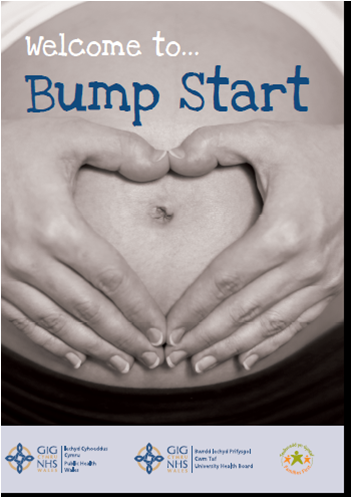 23
Bump Start Qualitative Study
Feasibility
Received well by both staff and clients– empowered to take control of the service being provided.
Importance of involving clinicians in development of services.
Importance of communication between professionals.
Acceptability 
Only 6.2% (n=9) of eligible clients refused the service.
Majority of clients reacted positively to the service
Particularly welcomed for second pregnancy.
83.8% (n=114) of eligible clients attended the first two Bump Start sessions.
Service users appreciated the dedicated time offered to them.

Weight gain
29.6% (n=24) of Bump Start clients gained 5-9kgs during pregnancy. This compared to 13.3% (n=4) of the women receiving standard care.
However, the difference was not statistically significant (p=0.079) due to small sample size.
24
[Speaker Notes: Weight gain
29.6% (n=24) of Bump Start clients gained 5-9kgs during pregnancy. This compared to 13.3% (n=4) of the women receiving standard care.
However, the difference was not statistically significant (p=0.079) due to small sample size.]
Further developments
Flying Start funding from Merthyr Tydfil County Borough Council for MAMSS agreed 2016/17
Burdett Trust for Nursing £200k funding to develop a programme of lifestyle support , Best Start, for women with a BMI ≥30 until March 2018.  R&D support for ethical approval underway
Delivered in community venues 
Delivered by Maternity Support Workers
Foodwise in Pregnancy programme
Acknowledgements
Women and their families
Midwives and associated team members
Margaret Munkley, Julie Evans, Sharon John, Angela Bell, Alison Lindley, Alison Reardon, Gail Murphy  
Cwm Taf Research and Development Department – John Geen; Rhian Beynon; Amy Jordan
Rachel Fielding, Head of Midwifery, Gynaecology & Sexual Health
Nicola John, Director of Public Health
Howard Rowe, Clinical Director, Head of Medicines Management
Emma Williams and Community pharmacies in Cwm Taf
Stop Smoking Wales
MAMSS steering group
Public Health Wales Observatory
Kathryn Ashton, Public Health Wales 
Catherine Floyd Public Health Wales
References
McAndrew, F., Thompson, J., Fellows, L., Large, A., Speed, M. and Renfrew, M.J (2010) Infant Feeding Survey. The Health and Social Care Information Centre. 
Dolman, R., Gibbon, R., and Roberts, C. (2007) Smoking in Wales: Current Facts. Wales Centre for Health. 
Johnson, C (2014) Low birth weight: a review of risk factors and interventions, Public Health Wales  
Jones et al (2012) Smoking in Pregnancy: Briefing Paper Reproductive and Early Years Pathfinder Project. Public Health Wales.
Lumley, J., Chamberlain, C., Dowswell, T., Oliver, S., Oakley, L. and Watson L. Interventions for promoting smoking cessation during pregnancy. Cochrane Database of Systematic Reviews (2009), Issue 3. Art. No.: CD001055. DOI 10.1002/14651858.CD001055.pub3 
Quitting smoking in pregnancy and following childbirth. NICE public health guidance (PH26, June 2010)
Richardson, A. (2009) Investing in Public Health: A briefing paper for the Canterbury District Health Board. Available at http://www.cph.co.nz/Files/InvestingInPublicHealth.pdf (accessed 13.10.14)
Public Health Wales Observatory (2014) Small area analysis of the Cwm Taf University Health Board maternity database. http://howis.wales.nhs.uk/sitesplus/922/page/59471 (accessed 13.10.2014)
Welsh Government (2011) A Strategic Vision for Maternity Services in Wales. Welsh Government.
West, R.(2005) Assessing smoking cessation performance in NHS Stop Smoking Services: The Russell Standard.
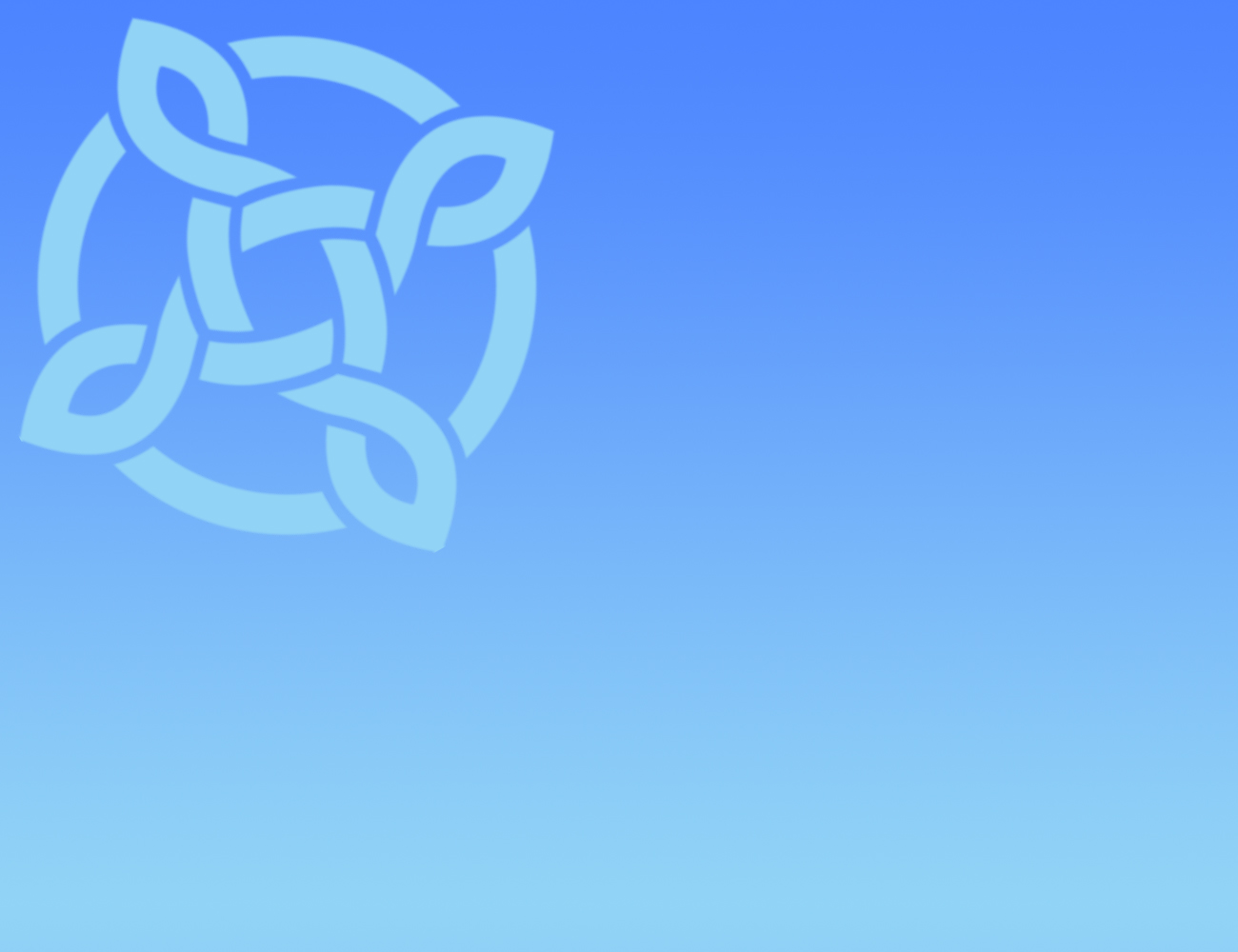 Any questions?
28